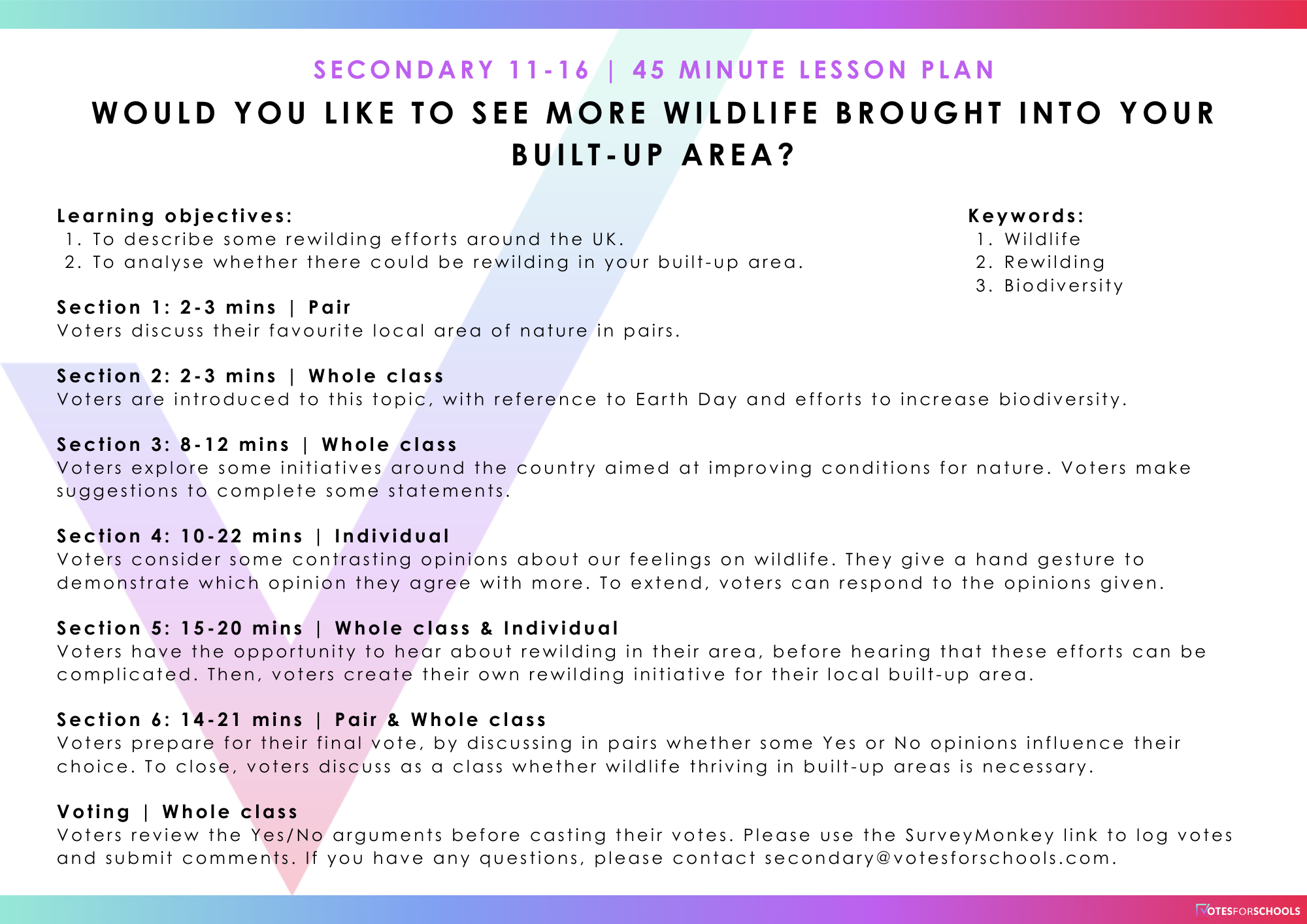 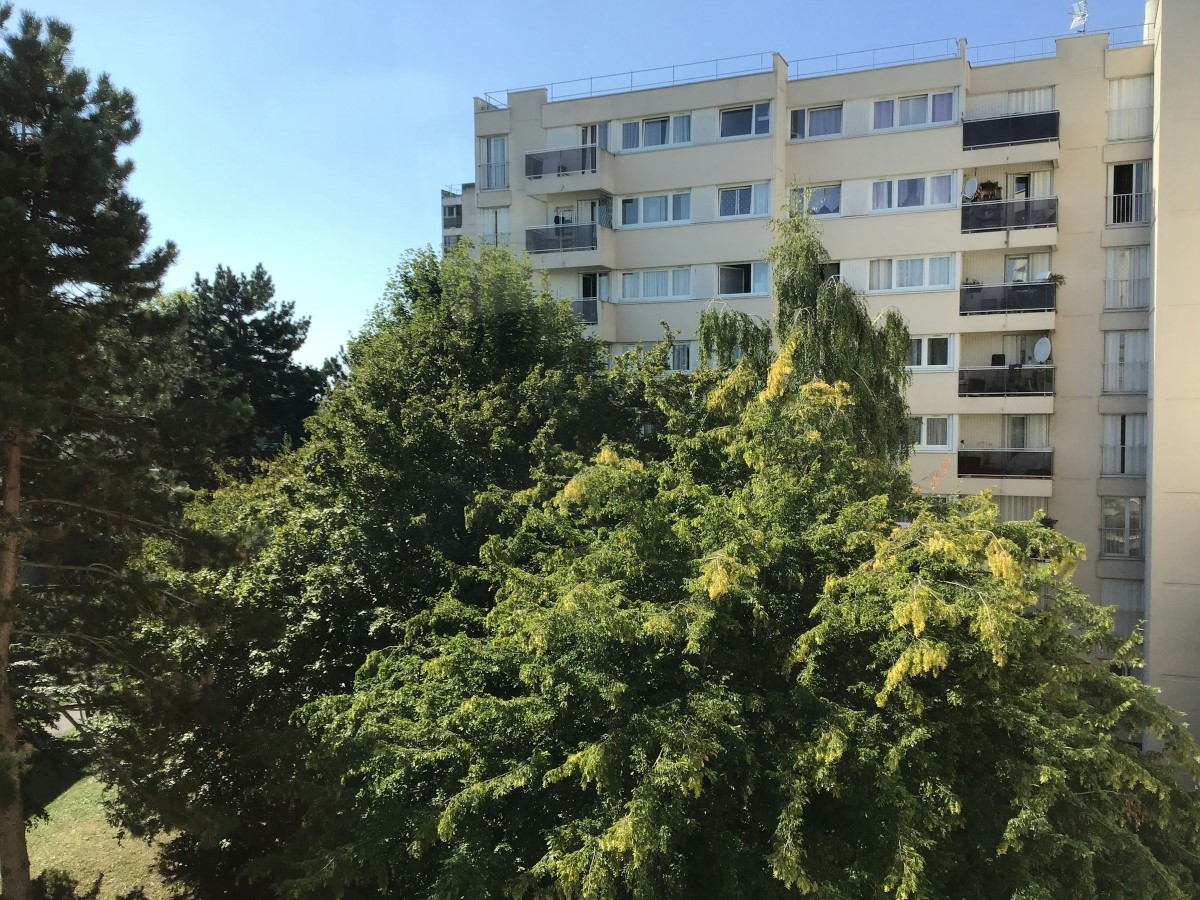 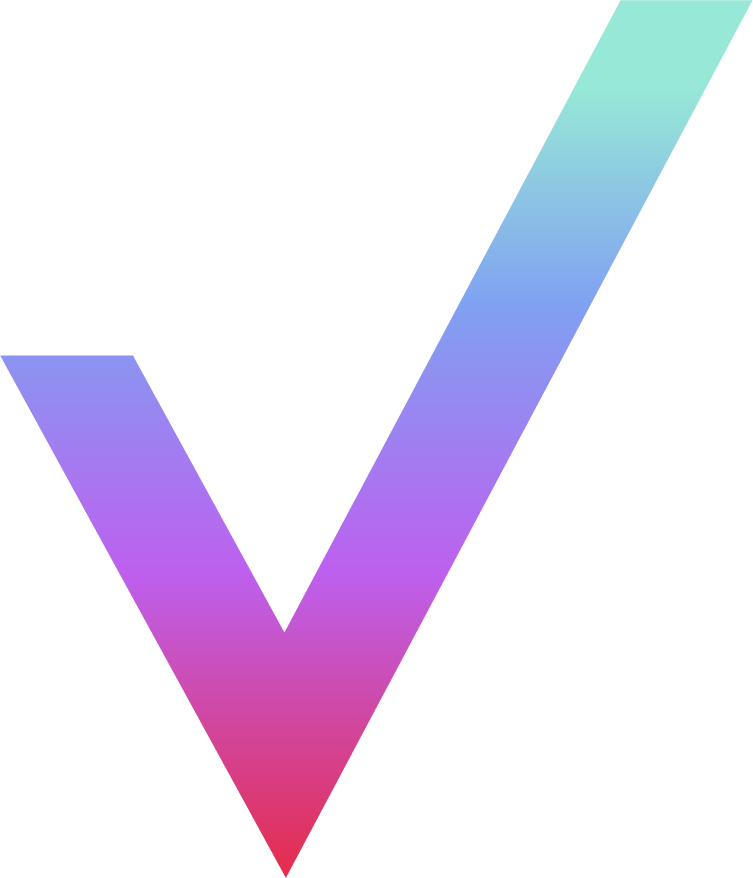 Today’s VoteTopic:
Would you like to see more wildlife brought into your built-up area?
UNCRC Article 24:
Health, water, food, environment
UN SDG 15:
Life on 
land
VfS Key Theme 3:
Environment & climate change
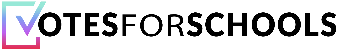 [Speaker Notes: Images
Unsplash]
Close to home
1
Pair discussion (2-3 mins)
Where is the best area of nature near to you? What lives in this area?
[Speaker Notes: Images
Microsoft Office 365]
Why are we talking about this?
2
VotesforSchools has joined forces with Eco-Schools to support their Healthy Summer Toolkit.
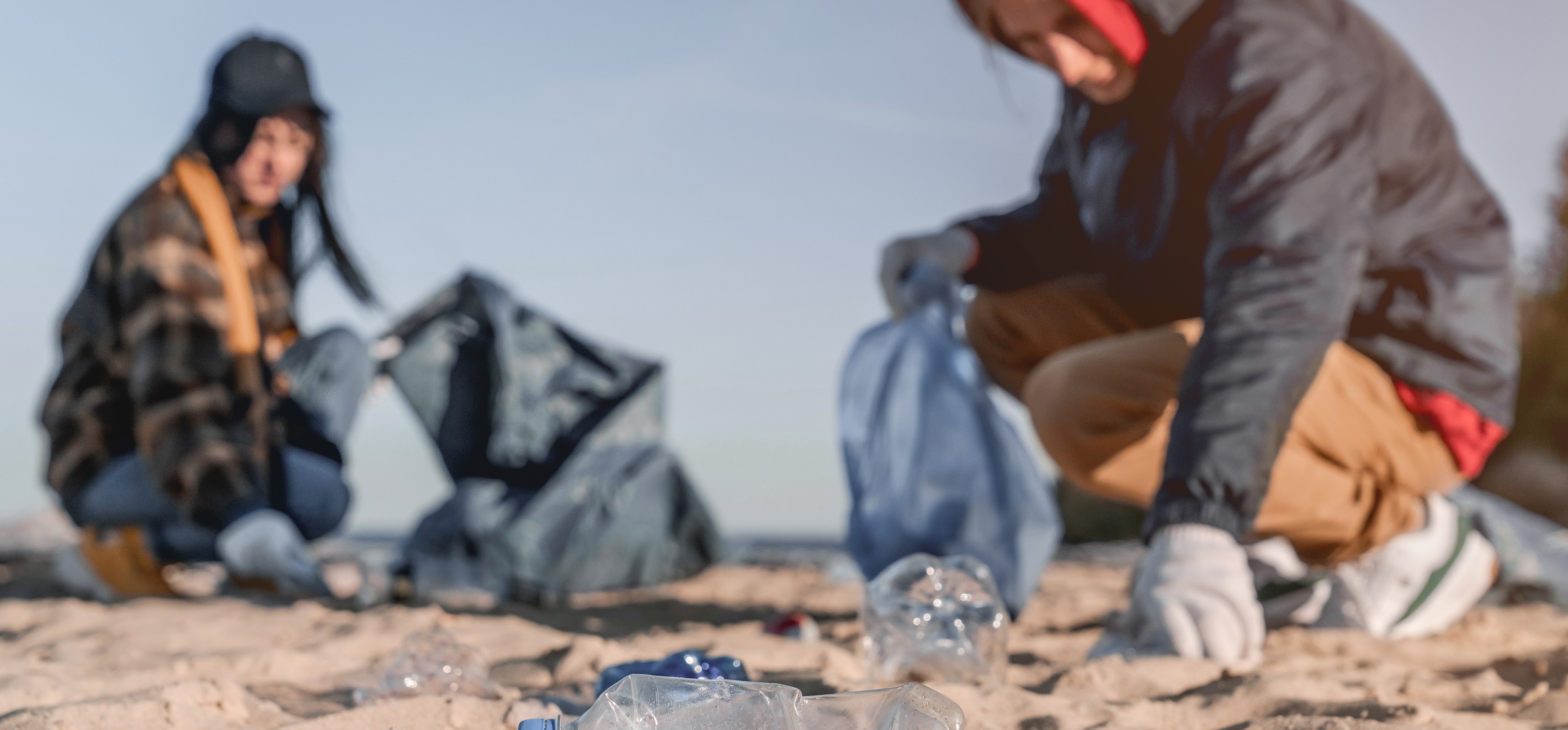 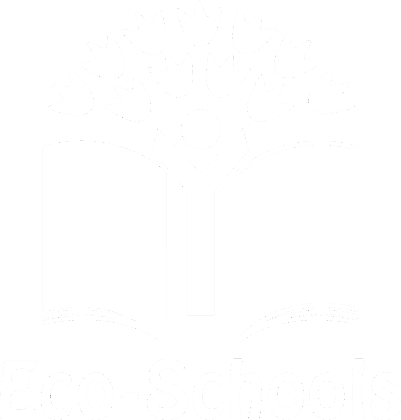 This lesson gives you the chance to be heard by decision-makers from across the country! Let’s find out more about what you will be discussing today…
[Speaker Notes: Images
Microsoft Office 365
Courtesy of Eco-Schools

References
https://www.eco-schools.org.uk/healthy-summer-toolkit/]
Why are we talking about this?
2
Many of us live in towns and cities. Our schools may be in the built-up areas near where we live. We share our built-up areas with other life too: animals, insects and plants.
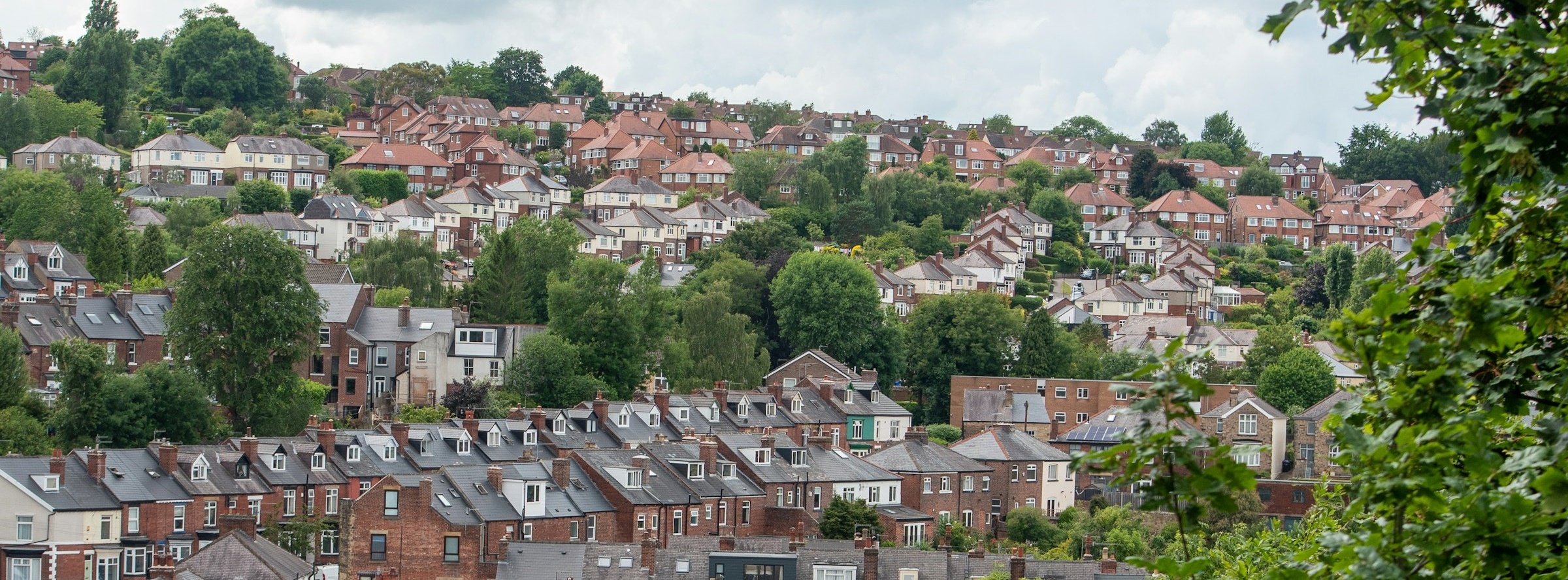 Today we are going to be thinking about whether there is enough life in our built-up areas and if we want there to be more diversity.
At the end of the session, you will have a chance to vote on the question: “Would you like to see more wildlife brought into your built-up area?”
[Speaker Notes: Images
Unsplash + 
Microsoft Fluent Emojis

References
https://www.votesforschools.com/]
It’s wild out there
3
Up and down the country, there are individuals and groups working to make a difference by bringing nature into built-up areas.
Whole class activity (8-12 mins)
Suggest which words and phrases could complete the following examples of people working with nature.
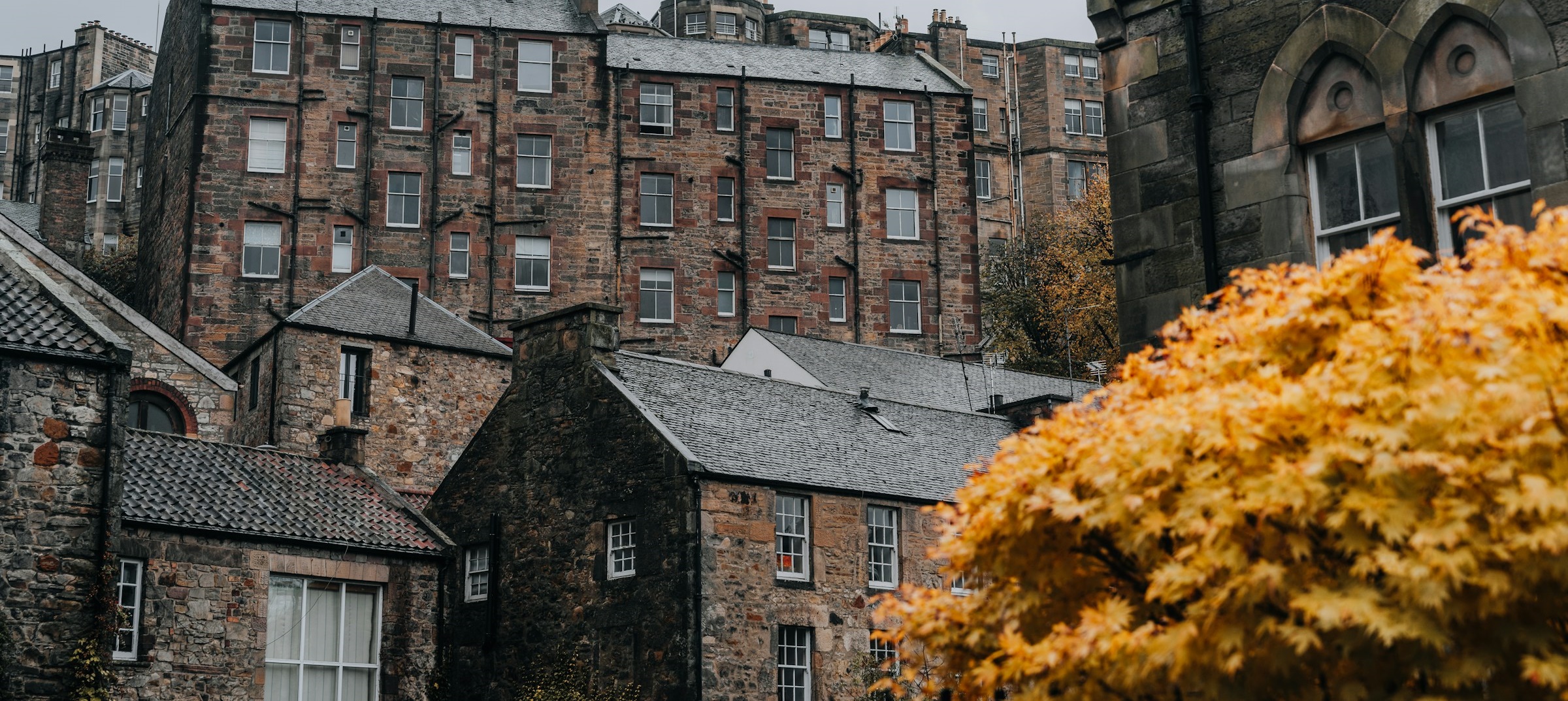 [Speaker Notes: Images
Unsplash +]
It’s wild out there
3
Plant lovers have been telling people ________________ weeds using chalk.
[Speaker Notes: Images
Unsplash + 

References
https://www.theguardian.com/environment/2020/may/01/not-just-weeds-how-rebel-botanists-are-using-graffiti-to-name-forgotten-flora-aoe
https://www.positive.news/environment/more-than-weeds-the-rebel-botanists-on-a-mission-to-celebrate-urban-plants/]
It’s wild out there
3
Plant lovers have been telling people ________________ weeds using chalk.
Plant lovers have been telling people the real names of weeds using chalk.
[Speaker Notes: Images
iStock

References
https://www.theguardian.com/environment/2020/may/01/not-just-weeds-how-rebel-botanists-are-using-graffiti-to-name-forgotten-flora-aoe
https://www.positive.news/environment/more-than-weeds-the-rebel-botanists-on-a-mission-to-celebrate-urban-plants/]
It’s wild out there
3
A Hollywood-inspired bug hotel has been revealed in  _______ . Local businesses, groups and schools were involved in making the sign.
A Hollywood-inspired bug hotel has been revealed in Farnham. Local businesses, groups and schools were involved in making the sign.
[Speaker Notes: Images
https://www.facebook.com/farnhamofficial

References
https://www.bbc.co.uk/news/articles/crg6ez9d9e7o]
It’s wild out there
3
The Castlefield Viaduct has been transformed into a temporary green “______________” in the heart of Manchester.
[Speaker Notes: Images
Unsplash
https://commons.wikimedia.org/wiki/File:National_Trust_%27Sky_Park%27,_Castlefield_Viaduct,_Manchester_(geograph_7417617).jpg

References
https://www.nationaltrust.org.uk/visit/cheshire-greater-manchester/castlefield-viaduct]
It’s wild out there
3
The Castlefield Viaduct has been transformed into a temporary green “______________” in the heart of Manchester.
The Castlefield Viaduct has been transformed into a temporary green “garden in the sky” in the heart of Manchester.
[Speaker Notes: Images
https://commons.wikimedia.org/wiki/File:National_Trust_%27Sky_Park%27,_Castlefield_Viaduct,_Manchester_(geograph_7417617).jpg

References
https://www.nationaltrust.org.uk/visit/cheshire-greater-manchester/castlefield-viaduct]
It’s wild out there
3
New Street in Huddersfield now has three new 14-metre-tall white sculptures. They are designed for climbing _______________.
New Street in Huddersfield now has three new 14-metre-tall white sculptures. They are designed for climbing plants to be able to grow up.
[Speaker Notes: Images
Unsplash

References
https://www.examinerlive.co.uk/news/local-news/huge-huddersfield-white-planters-spark-27526938
https://www.bbc.co.uk/news/uk-england-leeds-66586175]
It’s wild out there
3
On a former bit of wasteland in Birmingham, there is now a gardening club twice a month! This project started with volunteers digging and planting, then graffiti artists decorated the surrounding brick walls before a pond and a beehive were added to encourage more wildlife.
On a former bit of wasteland in Birmingham, there is now a ____________ twice a month! This project started with volunteers digging and planting, then graffiti artists decorated the surrounding brick walls before a pond and a beehive were added to encourage more wildlife.
[Speaker Notes: Images
Unsplash

References
https://www.birminghammail.co.uk/whats-on/family-kids-news/gallery/digbeth-community-garden-in-pictures-28755477]
It’s wild out there
3
______ means “Dear Green Place”. 
Since hosting the COP26 climate change conference, the city has been focusing on a project called People Make 
______ Greener.
Glasgow means “Dear Green Place”. Since hosting the COP26 climate change conference, the city has been focusing on a project called People Make Glasgow Greener.
[Speaker Notes: Images
Unsplash

References
https://www.getreadyglasgow.com/greener]
Paving the way
4
If we want our built-up areas to be wilder, how are we going to achieve it?    We could act as individuals. Groups like politicians could act on a bigger scale.
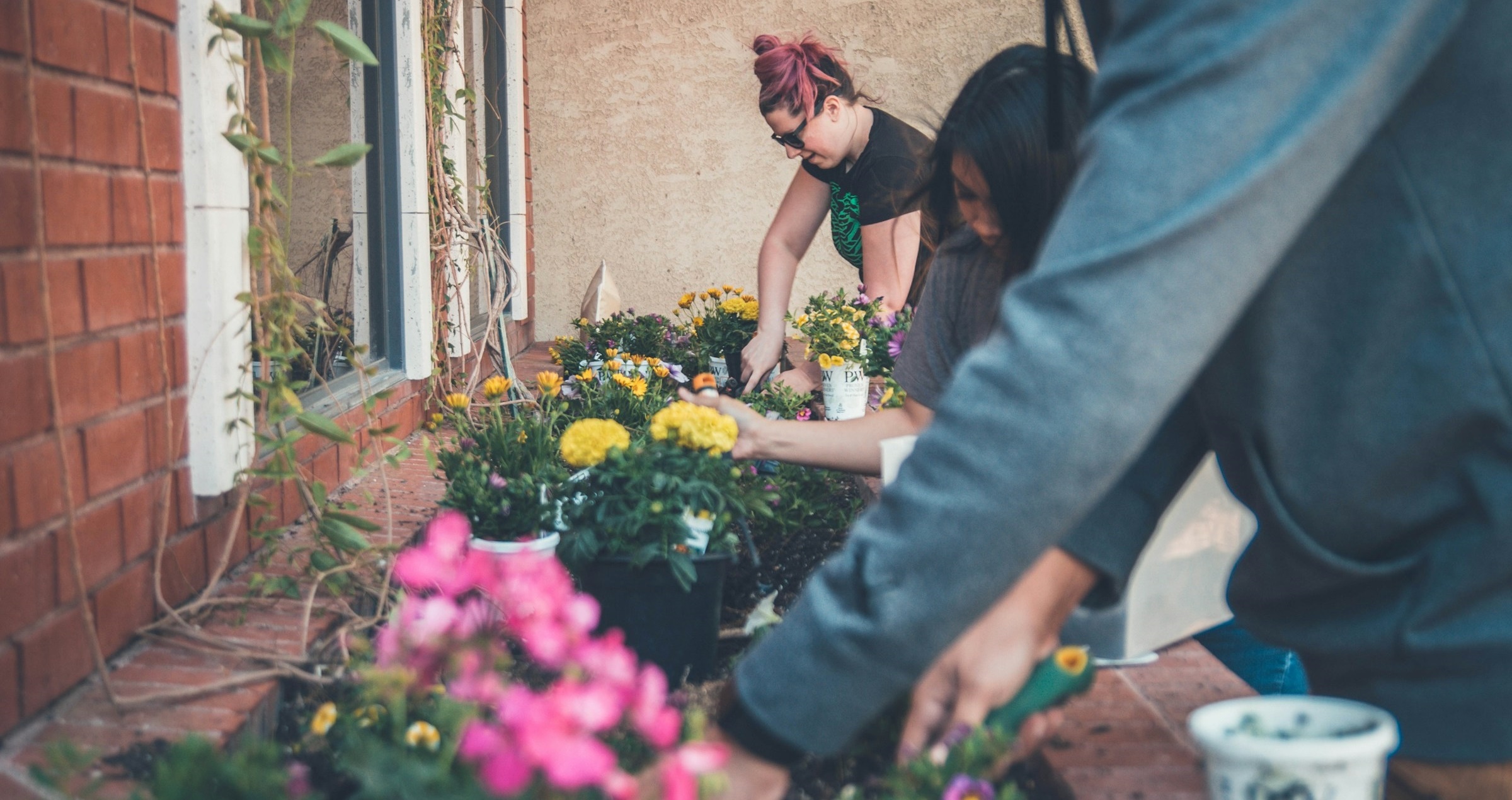 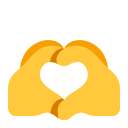 Individual activity (6-12 mins)
You are about to read some 
ideas about wildlife in our built-up areas. Which of the ideas do you agree with more? Give a hand gesture for your choice.
[Speaker Notes: Images
Unsplash +
Microsoft Fluent Emojis]
Paving the way
4
If we want our built-up areas to be wilder, how are we going to achieve it?    We could act as individuals. Groups like politicians could act on a bigger scale.
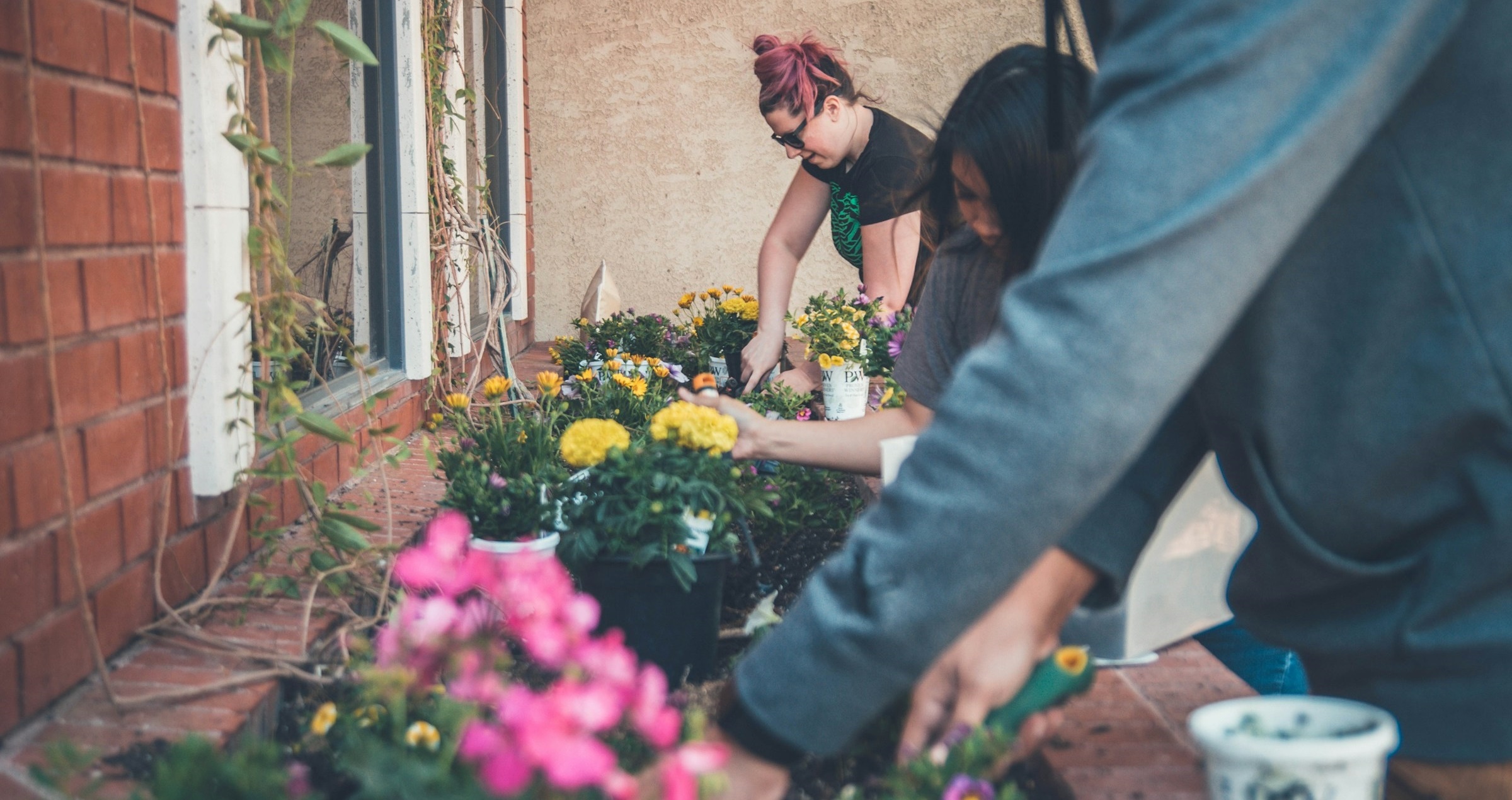 Individual activity (6-12 mins)
You are about to read some 
ideas about wildlife in our built-up areas. Which of the ideas do you agree with more? Give a hand gesture for your choice.
Challenge (5-10 mins)
Do you have an alternative view to those shared? Share your thoughts with
 the class.
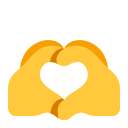 [Speaker Notes: Images
Unsplash +
Microsoft Fluent Emojis]
Paving the way
4
It’s amazing seeing wildlife anywhere, anytime.
I would rather see wildlife in their natural habitats, rather than sniffing around in rubbish.
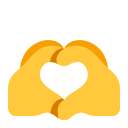 [Speaker Notes: Images
Unsplash
Microsoft Fluent Emojis]
Paving the way
4
Feeding wild animals in cities will encourage them to live there.
We don’t appreciate lots of the life we already have in cities. Where’s the love for pigeons?
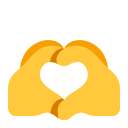 [Speaker Notes: Images
Unsplash +
Microsoft Fluent Emojis]
Paving the way
4
It might be safer for humans if wildlife stays away from built-up areas.
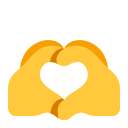 It might be safer for wildlife if they stay away from built-up areas.
[Speaker Notes: Images
Unsplash +
Microsoft Fluent Emojis]
Paving the way
4
People are too focused on wanting to see mammals and birds. You need to start by bringing in more plant life.
I think people already appreciate plant life. Everyone likes to be able to sit on grass or walk under trees.
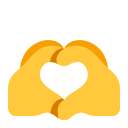 [Speaker Notes: Images
Unsplash +
Microsoft Fluent Emojis]
Paving the way
4
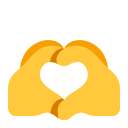 People ignore that butterflies are insects and give us a free pass as we are nice to look at.
People need to get better with their fears and icks over insects. We are so important for healthy food chains.
Curriculum link – Biology
What keywords could describe the roles of insects in food chains and food webs?
[Speaker Notes: Images
Unsplash
Microsoft Fluent Emojis]
Paving the way
4
Politicians are going to make the biggest difference, as they hear how much the public wants more life in built-up areas.
Hard work of volunteers improving chances for nature will make the biggest difference.
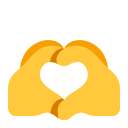 [Speaker Notes: Images
Unsplash +
Microsoft Fluent Emojis]
Taking a different root
5
We can take action as individuals and local communities to improve conditions for wildlife in our built-up areas. Larger organisations have been taking on big projects to rewild parts of the country.
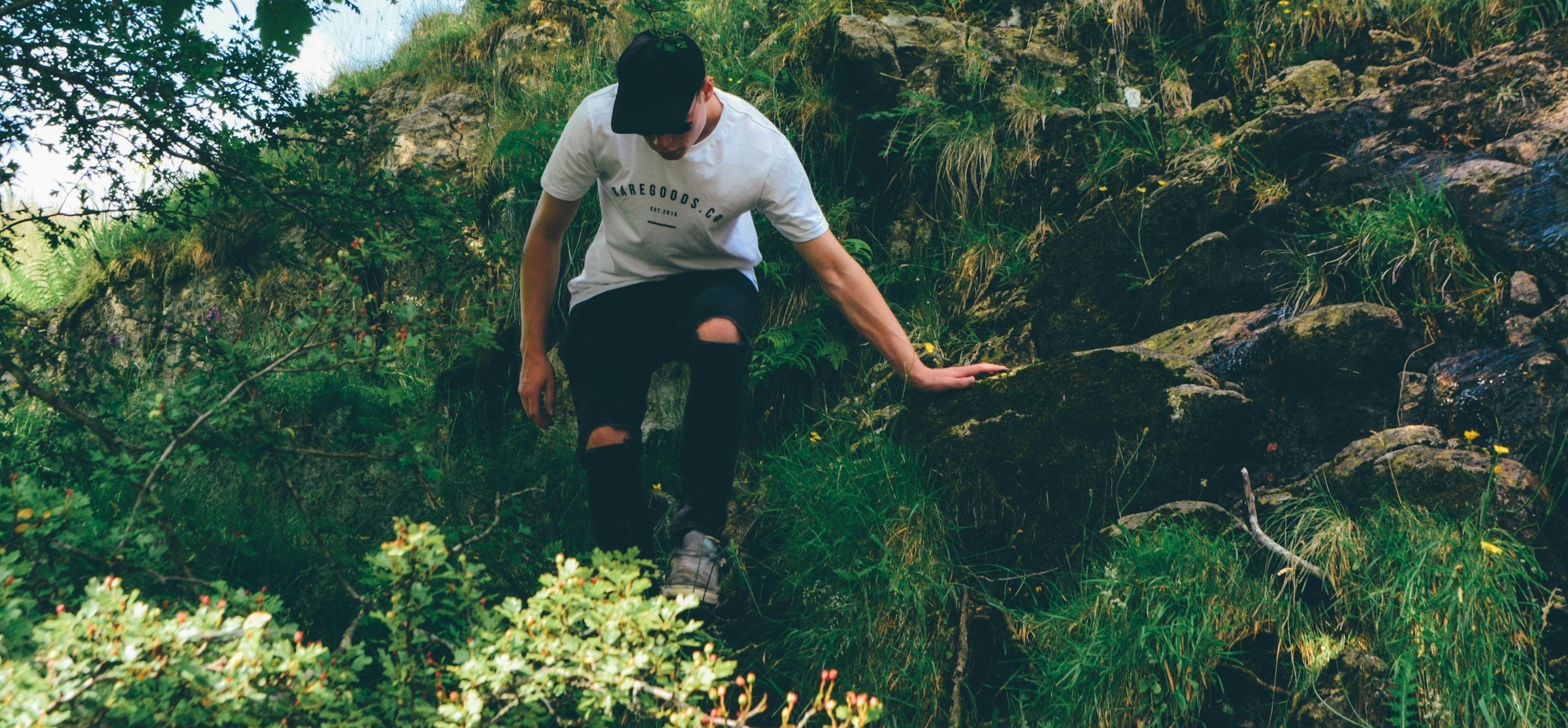 Rewilding:
The process of protecting an environment and returning it to its natural state, for example by bringing back wild animals that used to live there.
Biodiversity:
The number and types of plants and animals that exist in a particular area.
Rewilding can help to improve the biodiversity in an area.
[Speaker Notes: Images
Unsplash

References
https://dictionary.cambridge.org/dictionary/english/rewilding
https://dictionary.cambridge.org/dictionary/english/biodiversity]
Taking a different root
5
Challenge (2-3 mins)
Click this box to check out rewilding across the country. Use the map view to find the project that is closest to your school.
[Speaker Notes: Rewilding Britain Website: https://www.rewildingbritain.org.uk/rewilding-network/projects

Images
Unsplash

References
https://www.rewildingbritain.org.uk/rewilding-network/projects]
Taking a different root
5
Plans to improve wildlife in built-up areas can engage communities. Things will not always go to plan though. Brighton, on the south coast, is known for introducing green ideas. In 2019, its council voted to stop using a weedkiller that has links to causing cancer, and harming bee populations.
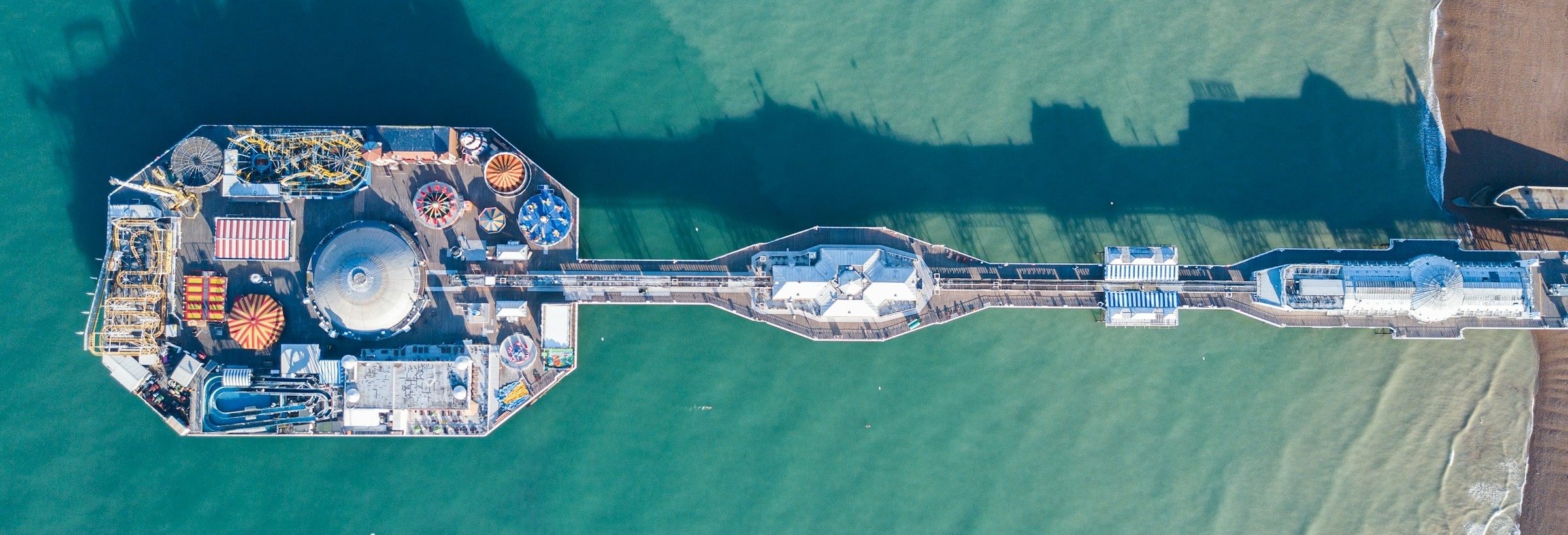 This month, the council voted to start using the weedkiller again. There was concern about the number of, and damage being caused by, weeds. Some people were concerned about accessibility on pavements. Some people have been concerned about the effects on wildlife by bringing back the weedkiller.
[Speaker Notes: Images
Unsplash

References
https://www.bbc.co.uk/news/articles/c7200ygq817o
https://www.bbc.co.uk/news/uk-england-sussex-68391002
https://www.bbc.co.uk/news/uk-england-sussex-67991852]
Taking a different root
5
It’s a politician’s job to respond to local people’s wants and needs.
Individual activity (10-15 mins)
VotesforSchools and Eco-Schools will be sharing your views about wildlife with politicians across the country. Is there something in your area that could change? Make a plan to improve wildlife in a built-up area near you. What life would you like to see? What benefits could this bring?
[Speaker Notes: Images
Unsplash]
Sowing the seeds
6
At the end of today’s session, you will be voting Yes or No to the question: “Would you like to see more wildlife brought into your built-up area?”
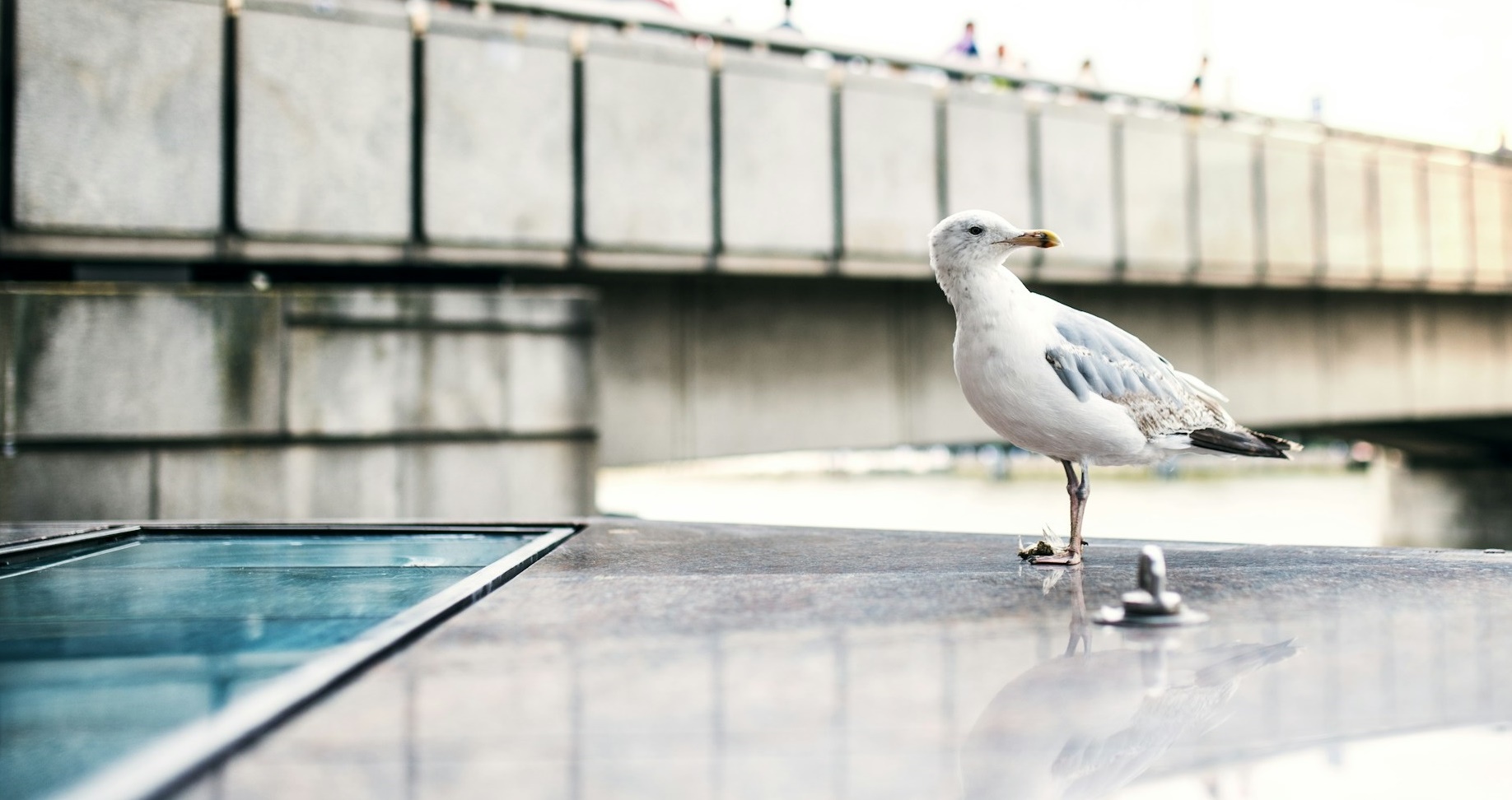 Pair discussion (8-15 mins)
You are about to read some Yes and No comments about today’s topic. Do you agree with the opinion being shared? Has the comment influenced how you will  vote today?
[Speaker Notes: Images
Unsplash +]
Sowing the seeds
6
It’s a nice idea, but schemes like this cost a lot. Even if you have volunteers, the materials, tools and plants cost money.
No
[Speaker Notes: Images
Unsplash]
Sowing the seeds
6
Yes
It’s more inviting when there is nature in built-up areas. It feels more peaceful, and you want to spend more time there.
[Speaker Notes: Images
Microsoft Office 365]
Sowing the seeds
6
If you encourage too many animals into built-up areas, you may get competition between them.
No
[Speaker Notes: Images
Unsplash]
Sowing the seeds
6
Yes
Every little plant pot makes a difference. Each new plant means food and shelter for more insects, and more insects means more food for animals.
[Speaker Notes: Images
Unsplash +]
Sowing the seeds
6
There’s a fine line with rewilding. If you let things go, lots of weeds and grasses growing wherever can look scruffy.
No
[Speaker Notes: Images
Unsplash]
Sowing the seeds
6
Yes
All habitats could do with some help. If your built-up area is by the coast, you can try to help by encouraging the nature that you find in the local area.
[Speaker Notes: Images
Unsplash]
Sowing the seeds
6
Our built-up areas need to be accessible. It’s not fun for some people if trees and weeds have made the pavements unlevel. And what about hayfever sufferers?
No
[Speaker Notes: Images
Unsplash +]
Sowing the seeds
6
Whole class discussion (4-6 mins)
Is it important for wildlife to be able to thrive in built-up areas?
[Speaker Notes: Images
Unsplash]
Now’s your chance to vote on: “Would you like to see more wildlife brought into your built-up area?”
Yes
All habitats could do with some help. If your built-up area is by the coast, you can try to help the nature that you find in the local area.
It’s more inviting when there is nature in built-up areas. It feels more peaceful, and you want to spend more time there.
Each new plant means food and shelter for more insects, and more insects means more food for animals.
Schemes like this cost a lot. Even if you have volunteers, the materials, tools and plants cost money.
There’s a fine line with rewilding. If you let things go, lots of weeds and grasses growing wherever can look scruffy.
Our built-up areas need to be accessible. It’s not fun for some people if pavements are unlevel. And what about hayfever sufferers?
No
Ready to join the national conversation?
Please click here to cast votes and share views on this topic. Your opinions will then be passed on to decision-makers around the UK.
[Speaker Notes: Survey link: https://www.surveymonkey.com/r/VfS-Earth-Day-vote]
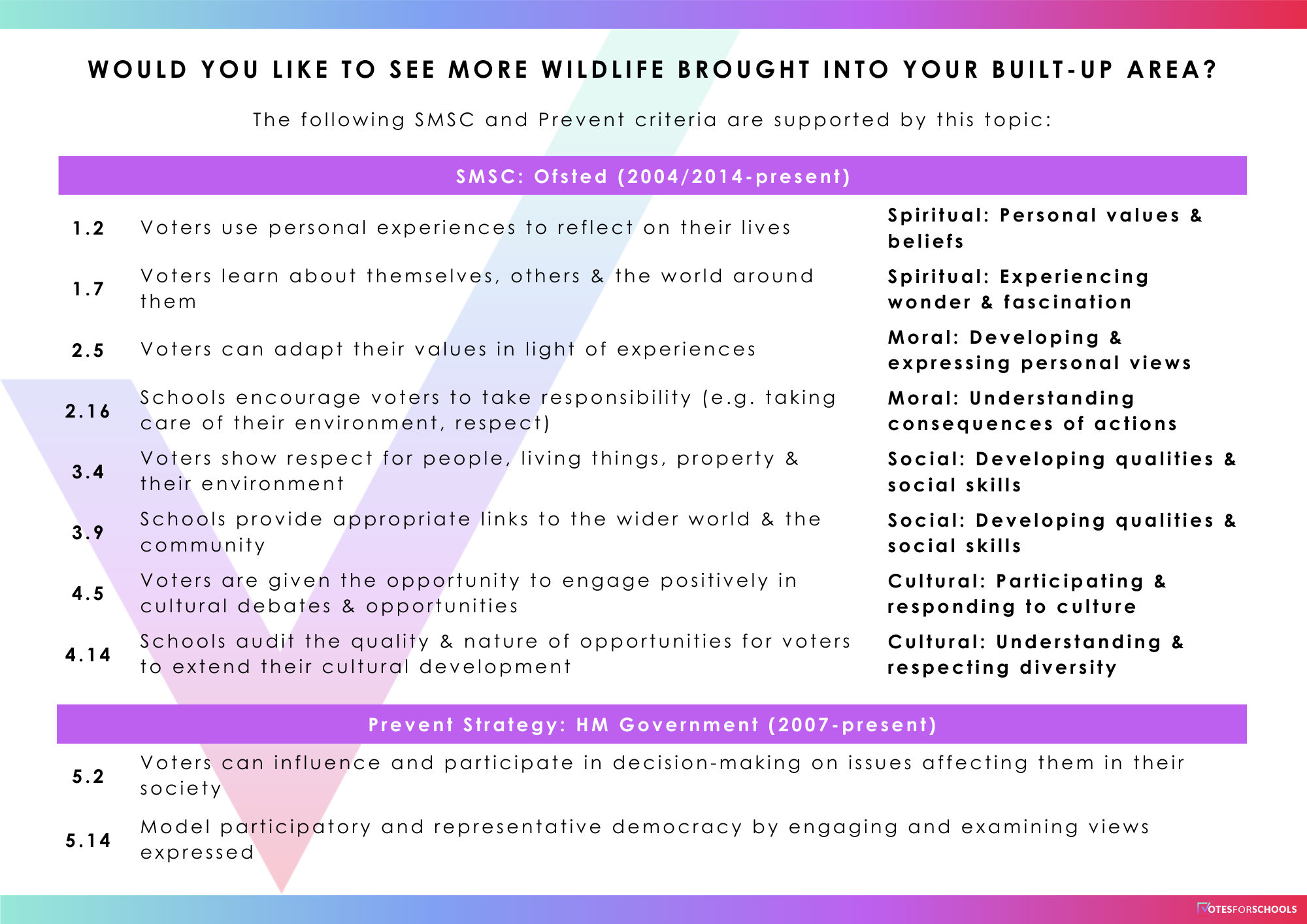 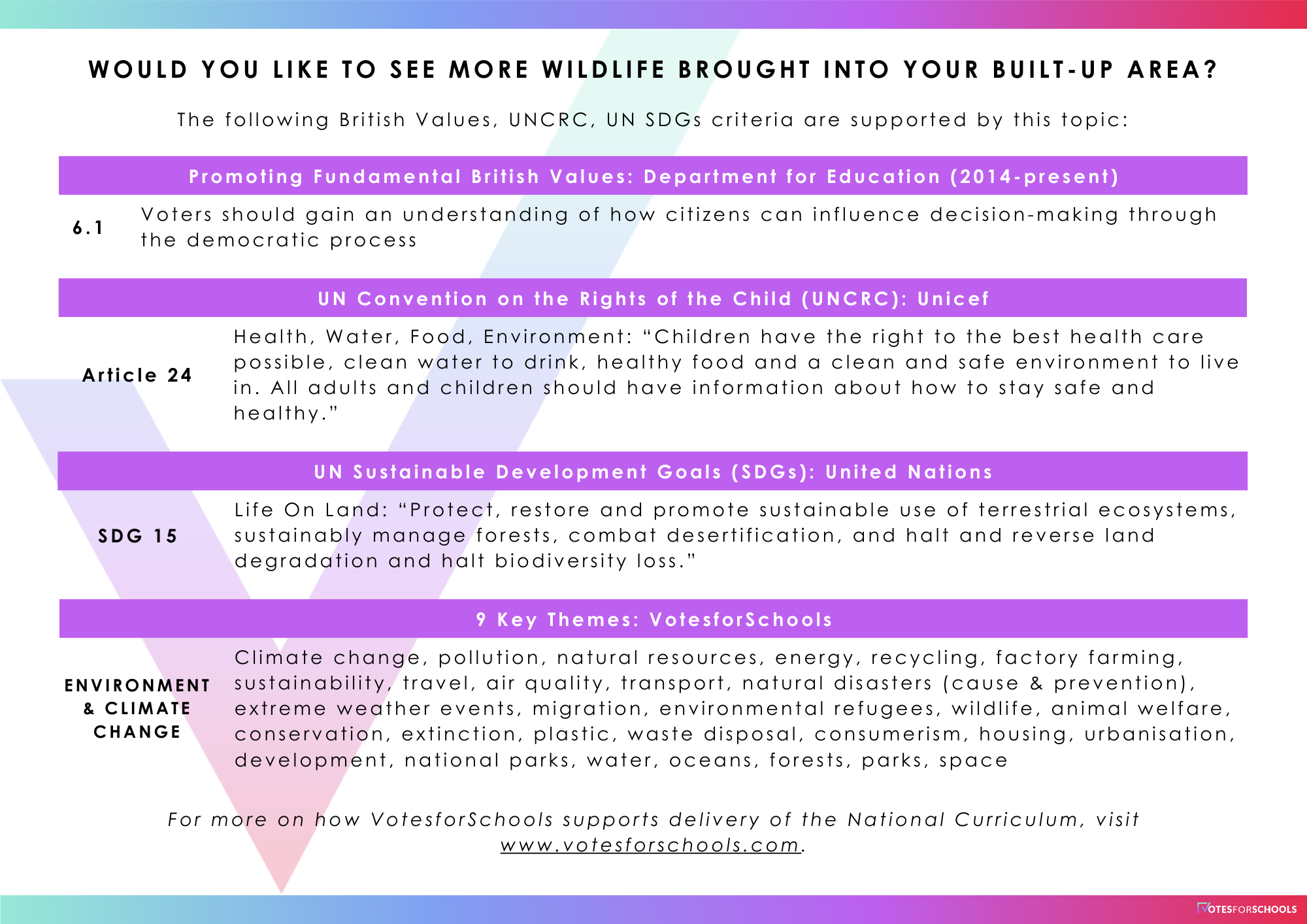 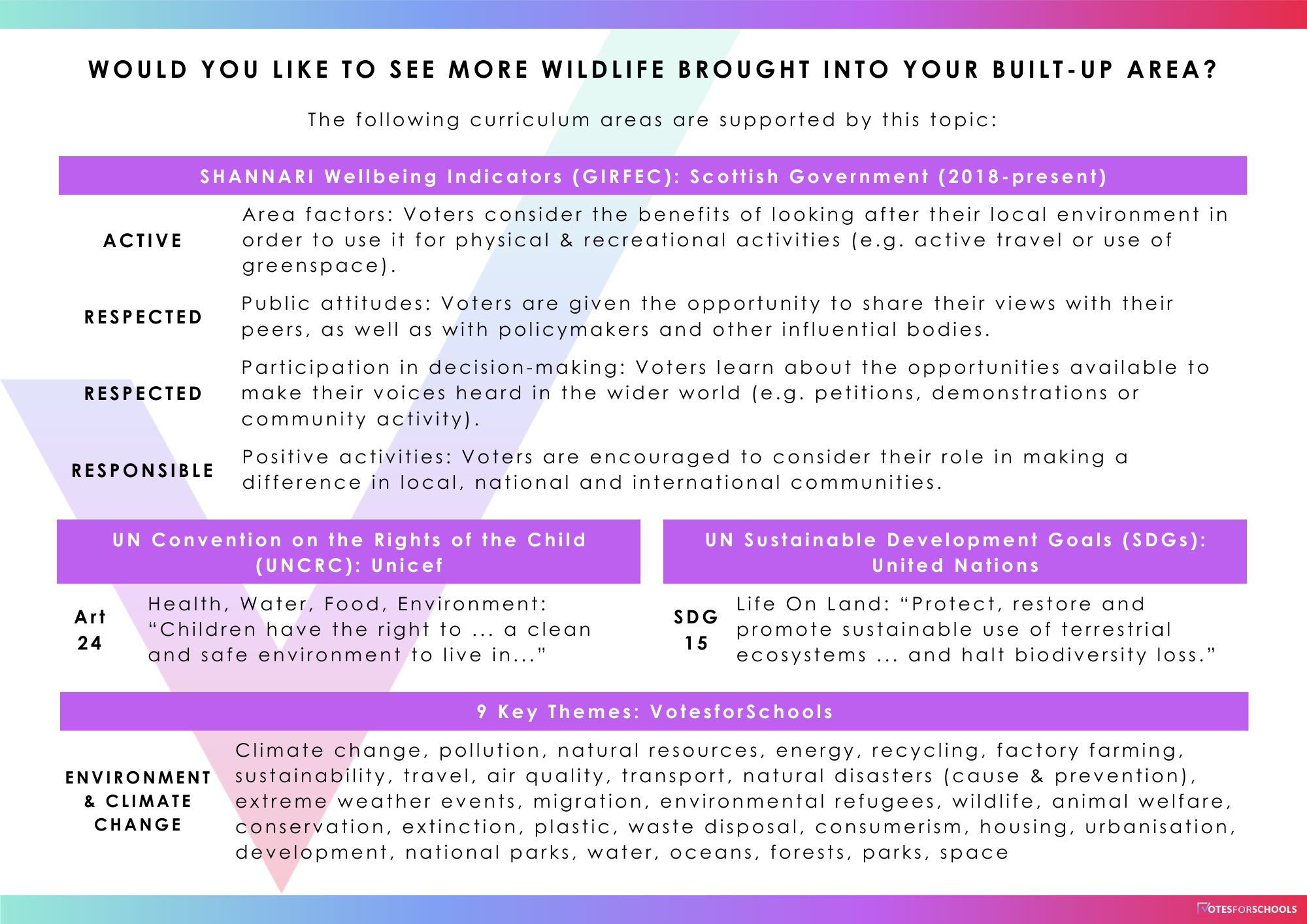 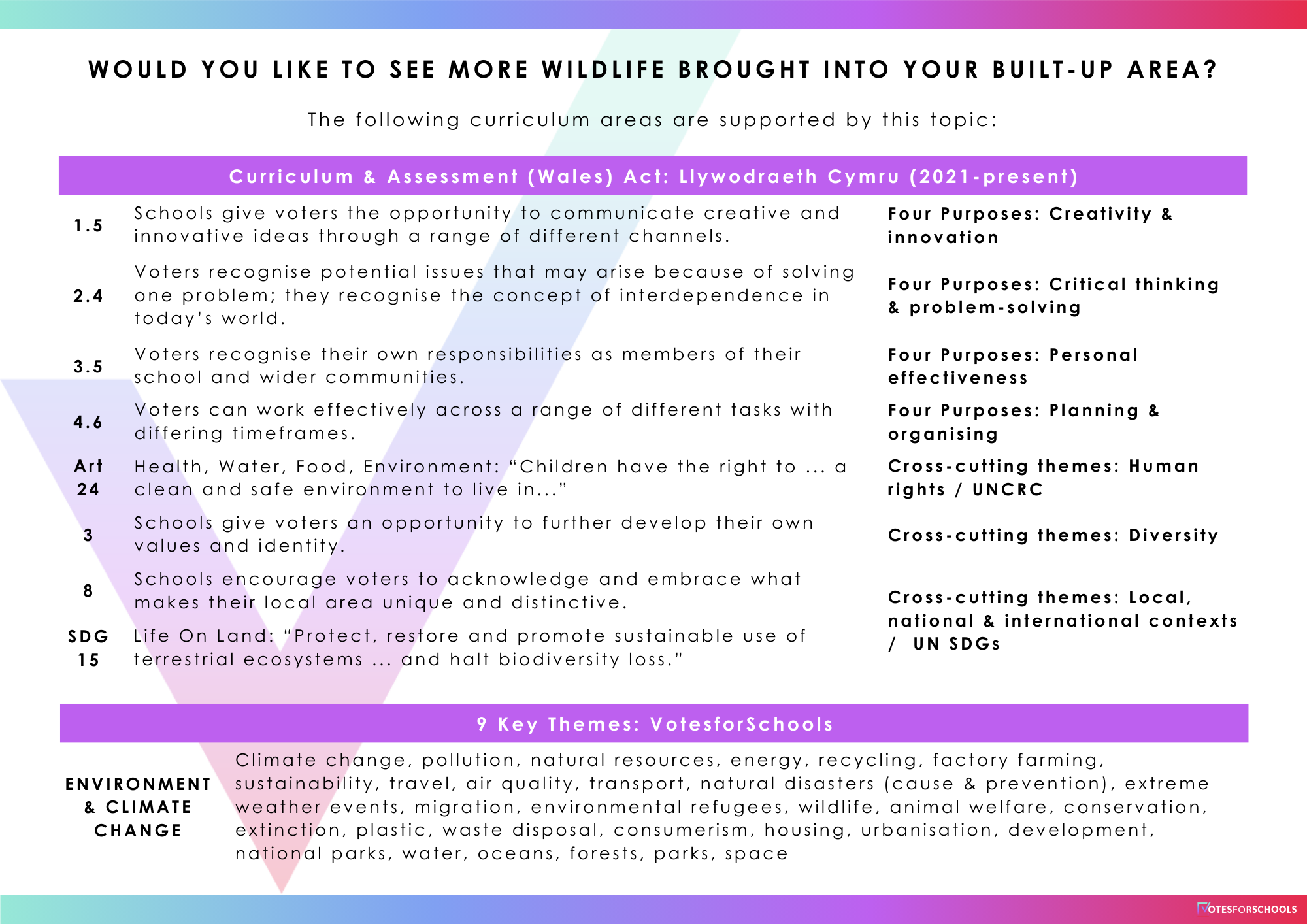